Osobnost učitele a sebereflexe jeho působení
Osobnost učitele
Učitel by měl mít vlastnosti:
Pracovní – svědomitost, důslednost, vztah a láska k dětem
Intelektuální – tvořivé myšlení, logičnost, konkrétnost 
Citově temperamentní – sebeovládání, trpělivost, optimismus 
Společensko-charakterové – laskavost, srdečnost, porozumění, slušnost, ohleduplnost, uctivost 
Charakteru a vůle – spravedlivost, cílevědomost, samostatnost, čestnost, upřímnost, zásadovost, vytrvalost
Učitel by měl mít dovednosti:
Komunikativní
neustále rozšiřovat obzor svých vědomostí
tlumočit žákům vlastní myšlenky (expresívnost)
Diagnostické
Sebediagnostické = sebereflexe

Učitel by měl mít znalosti v oblasti:
oborové
pedagogické, 
psychologické, 
didaktické, 
komunikativní, 
sociální, 
manažerské, 	
kulturní…
Typologie učitele
Dle zaměření na obor nebo na žáky:

Logotrop
Paidotrop
Typologie učitele
Typologie podle stylů výchovy (K. Lewin)

Autoritativní
Demokratický 
Liberální
Typologie interakčního stylu učitele
Termín  interakce znamená vzájemné působení. Interakce je vždy dvojstranná, zúčastňuje se jí učitel i žák a chování jedné strany ovlivňuje chování druhé 
Každý učitel inklinuje k určitému způsobu interakce, který u něho převládá v rozlišných interakčních epizodách, takže můžeme hovořit o jeho  interakčním stylu.
Interakční styl je relativně stabilní charakteristika učitele
Interakční styl učitele
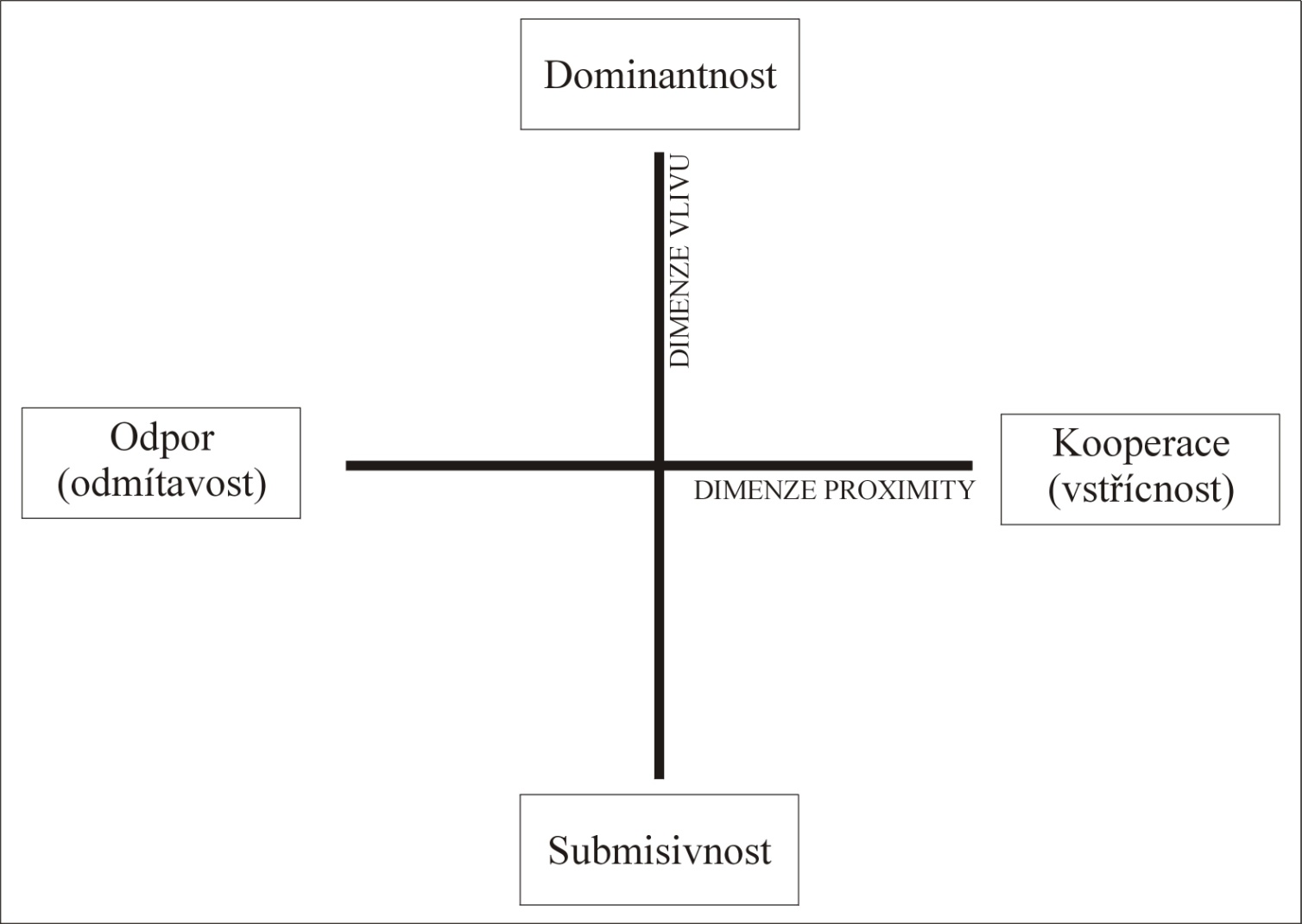 Osm sektorů modelu učitelova interpersonálního chování v interakci se žáky
Cvičení: Jaký jsem učitel?
Test interakčního stylu učitele
Vyhodnocení dotazníku
Sebereflexe učitelova působení
Sebereflexe: uvažování o sobě, které by mělo vést k hlubšímu sebepoznání

Sebereflexe je:
předpoklad řešení problémových pedagogických situací 
jedna z klíčových pedagogických kompetencí 
součást profesního rozvoje učitele
Nástroje sebereflexe
psaná sebereflektivní výpověď (popis, 	analýza, interpretace)
	učitelův deník
	videozáznam hodiny
	zpětná vazba od kolegy (hospitace)
	zpětná vazba od žáků
Co potřebujeme umět k sebereflexi:
vnímat, popisovat a hodnotit své myšlení, postoje, emoce, způsoby jednání
stanovit si jasný cíl a vytvořit soubor kritérií hodnocení
používat řadu sebereflektivních technik
klást si sebereflektivní otázky
nalézat odpovědi
srovnávat stav aktuálního „já“ s ideálním a požadovaným „já“
odhalovat pravé příčiny sledovaných jevů
vyvozovat závěry pro své zdokonalování
Příklady sebereflektivních otázek
Stačím pozorně sledovat práci žáků v hodině a poskytuji pomoc těm, kteří to potřebují? 
Umím rozeznat, co žáky nejvíce baví a proč, zda dosahují úspěchů, nebo zda prožívají neúspěch?
Co mi pomáhá při navazování kontaktu se žáky?  
Umím vytvořit strukturu vyučovací hodiny? Mají moje hodiny spád a dynamiku?
Umím sledovat projevy nepozornosti a nekázně žáků a nacházet jejich příčiny?
Kategorizace sebereflektivních otázek
Popisné otázky si učitel klade o učivu, žácích, metodách, způsobech jednání v pedagogických situacích, svých emocionálních prožitcích. 
Hodnotící otázky se týkají názorů, postojů, způsobech jednání ve vyučovací hodině. 
Kauzální otázky směřují k odhalení příčin a zdrojů postojů a způsobů jednání (proč).
Rozhodovací otázky vedou ke změně postupů, způsobů jednání (jak).
Cvičení:
Vysvětlete kolegovi v pěti minutách, jak se hraje Člověče nezlob se

Položte si v každé kategorii alespoň jednu otázku ke svému „pedagogickému působení“ a pokuste se ji zodpovědět